Открытый урок по литературному чтению в 1классе
Учитель высшей категории
Клишина Наталья Ивановна

2013 г.
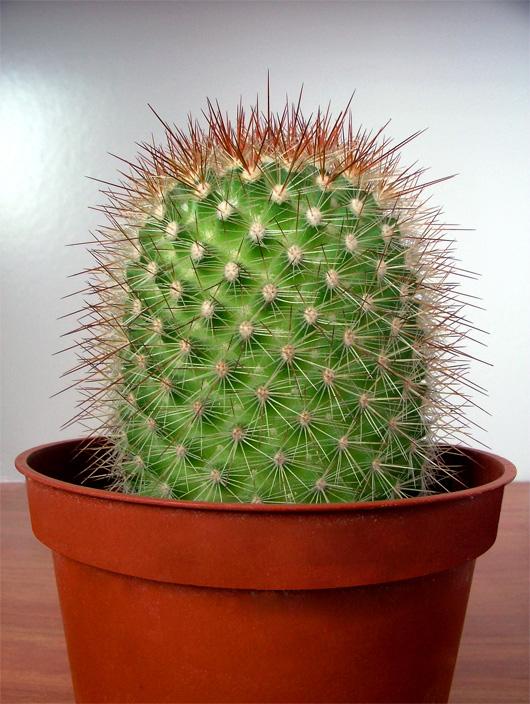 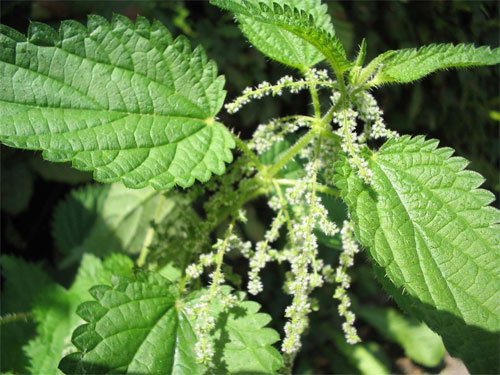 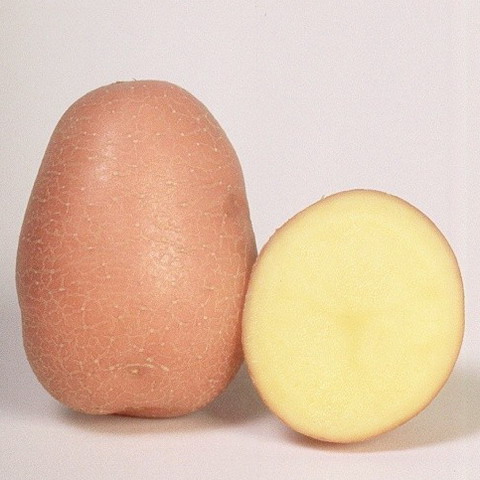 Склеена, сшита,
Без дверей, а закрыта.
Кто её открывает – 
Многое знает.
				Не дерево, а с листьями.
				Не человек, но со словами,
				Не шуба, но со швом.
Тема урока:
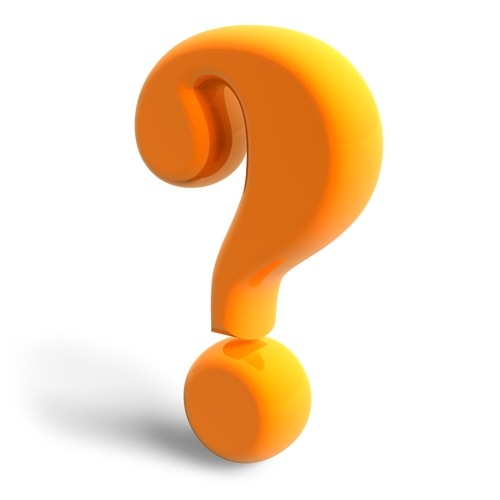 «Загадаю
       я
 загадку»
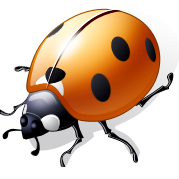 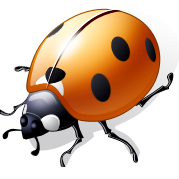 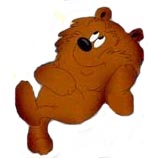 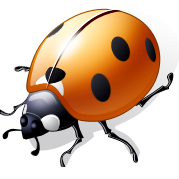 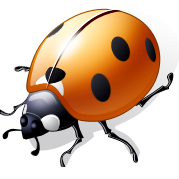 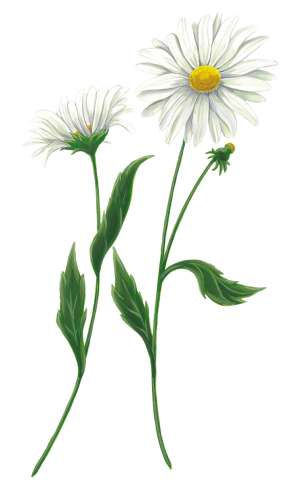 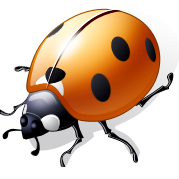 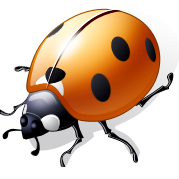 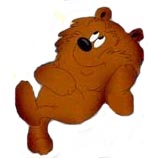 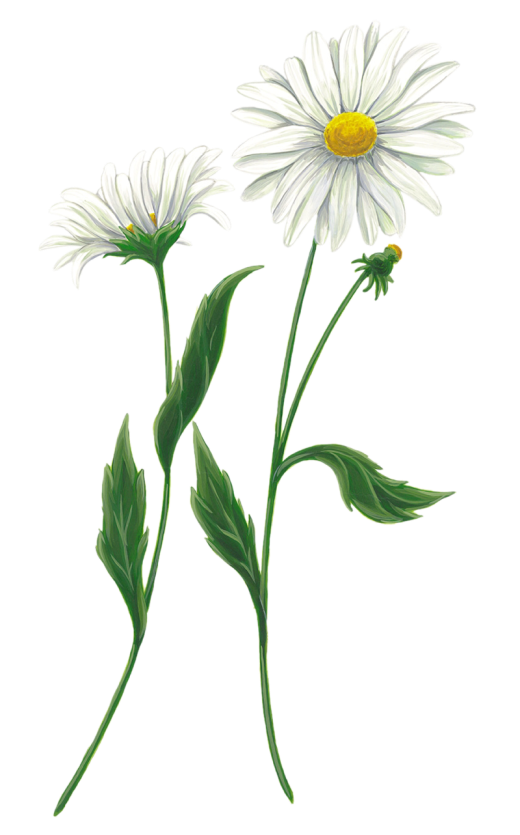 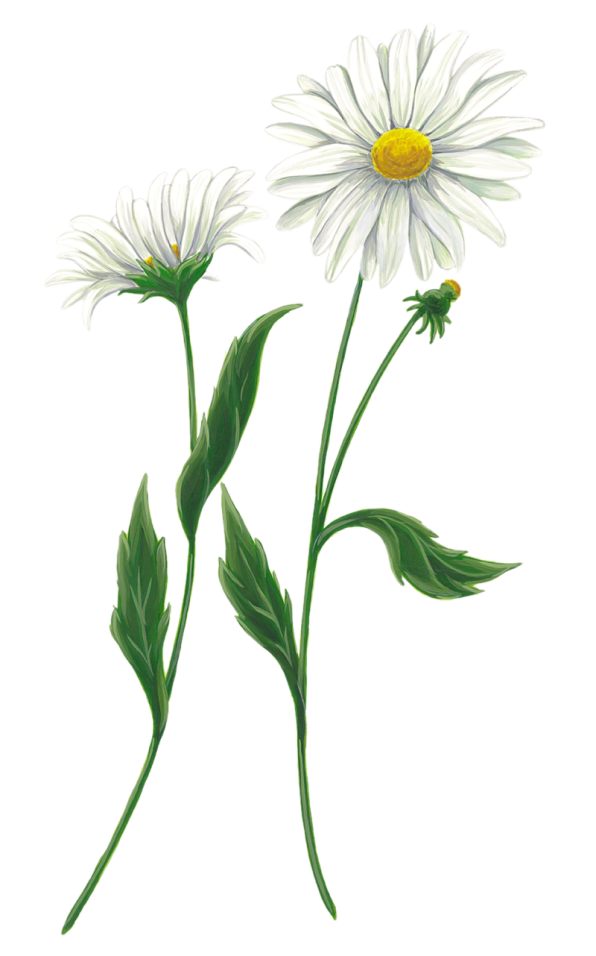 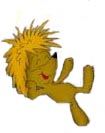 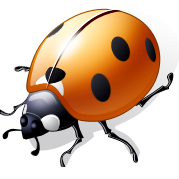 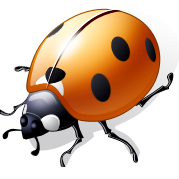 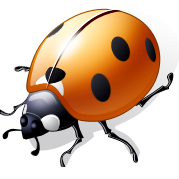 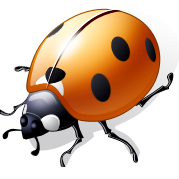 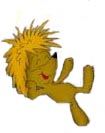 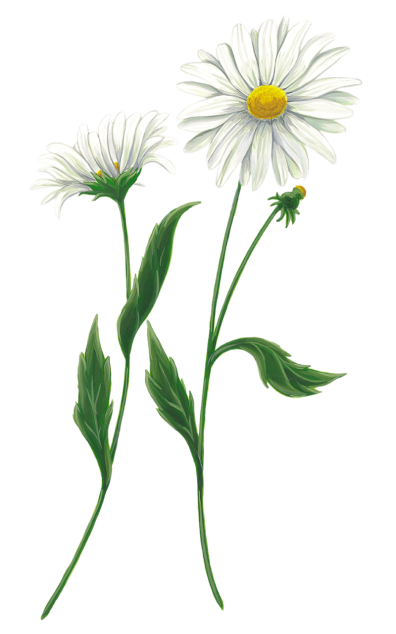 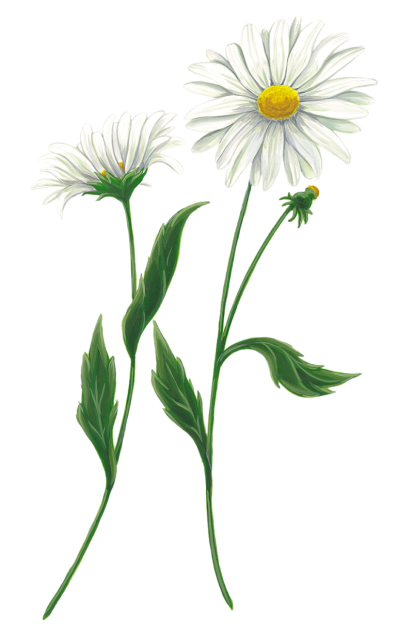 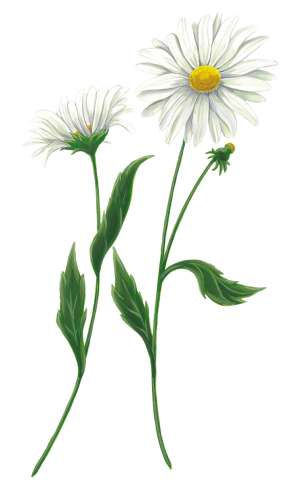 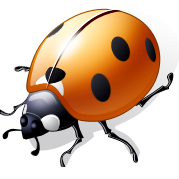 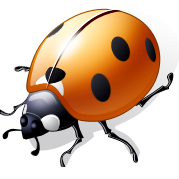 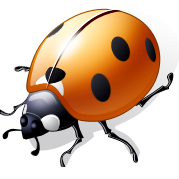 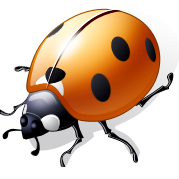 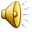 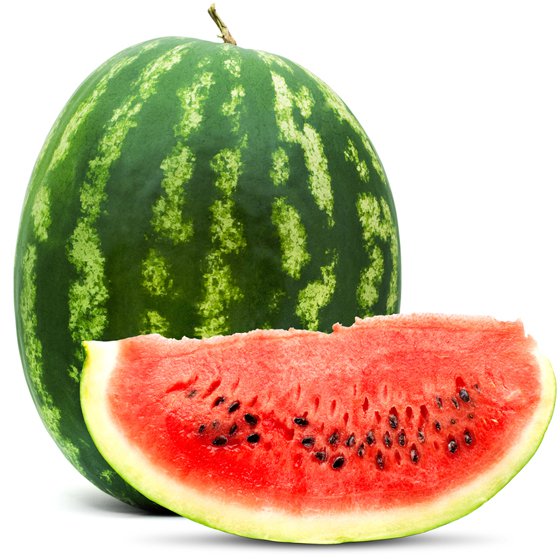 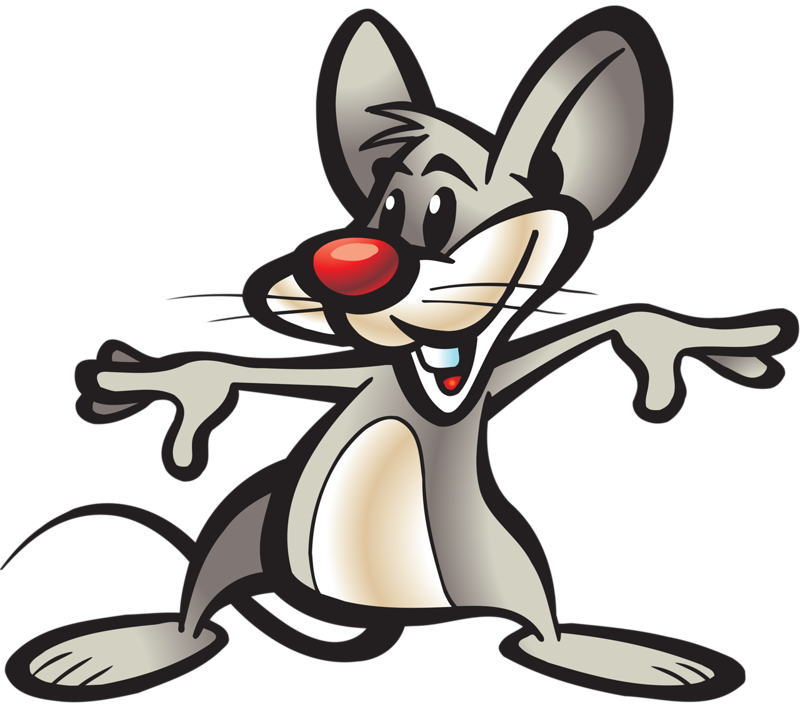 ………… рост,

…………хвост,

…………шубка,

…………зубки.
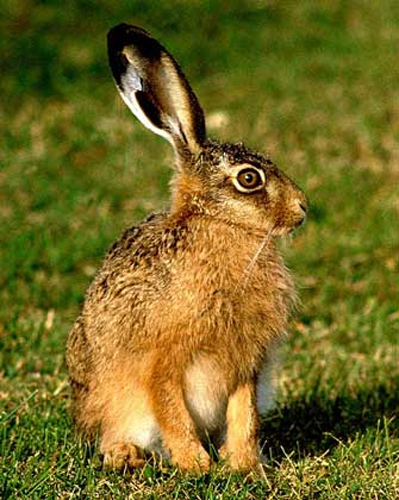 Это что за зверь  ………
	Встал, как столбик, под сосной?
	И стоит среди травы – 		
	Уши больше   …………. .
    (Е. Трутнева)
Спасибо 
за урок!
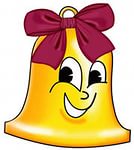